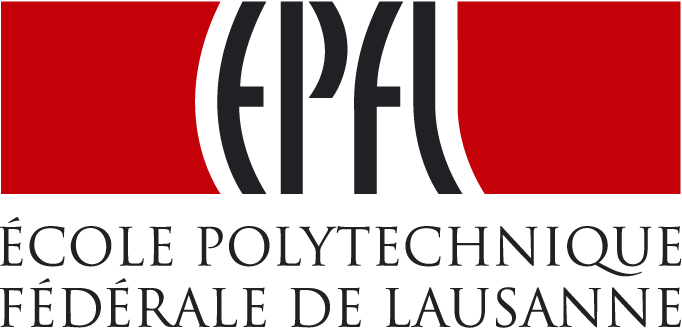 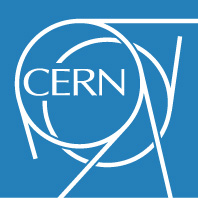 MKE heating with and without serigraphy
C. Zannini and G. Rumolo

Thanks to: T. Argyropoulos
M. Barnes, T. Bohl, G. Iadarola
Overview
Review of the impedance for the SPS extraction kickers (MKE)
Power loss estimation
	-Power loss calculation method
	-Application to the SPS extraction kickers
Comparison with heating observations
Effect of the bunch distribution
Summary and Future Plans
MKE kicker
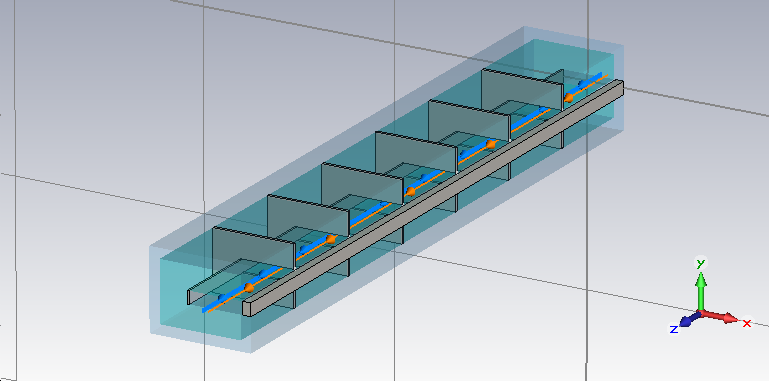 The unshielded kicker exhibits a significant ferrite heating
MKE kicker with serigraphy
[Speaker Notes: Inserire figura nuovo modello]
Comparing MKE with and without serigraphy
f=45 MHz
[Speaker Notes: Where the peak is the half length resonance of the serigraphy]
Comparing MKE with and without serigraphy
The simulation of the EM fields seems to confirm that we have a quarter-wavelength resonance
An accurate low frequency model
Model of the serigraphy
Accurate geometry of the serigraphy
Accounting finite conductivity

Low frequency simulations
Longer bunch length
Studies of convergence

Fit of the ferrite properties at low frequency
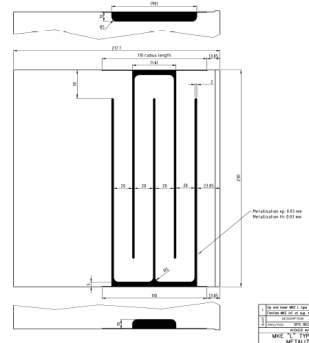 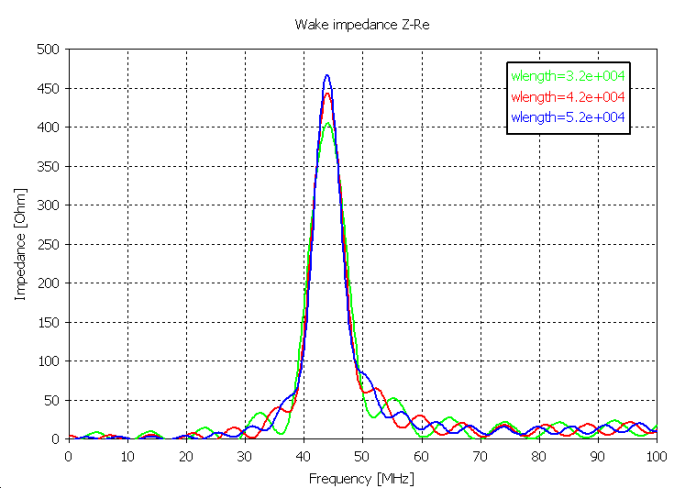 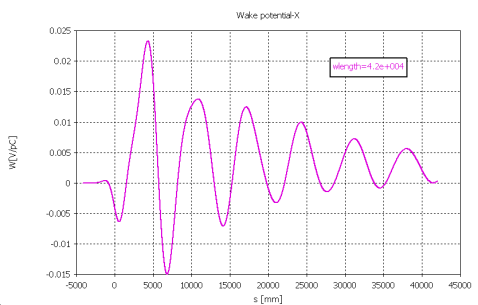 An accurate low frequency model
Overview
Review of the impedance for the SPS extraction kickers (MKE)
Power loss estimation
	-Power loss calculation method
	-Application to the SPS extraction kickers
Comparison with heating observations
Effect of the bunch distribution
Summary and Future Plans
Power loss estimation
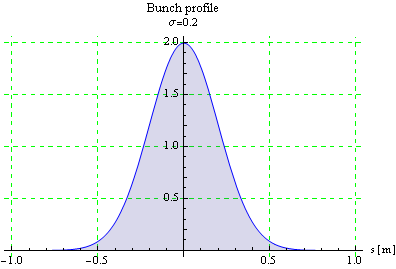 Single bunch approximation
The single bunch approximation is valid only for broadband impedance because does not account for coupled bunch.
Power loss estimation
72
8
72
8
72
8
72
25ns buckets
Full calculation
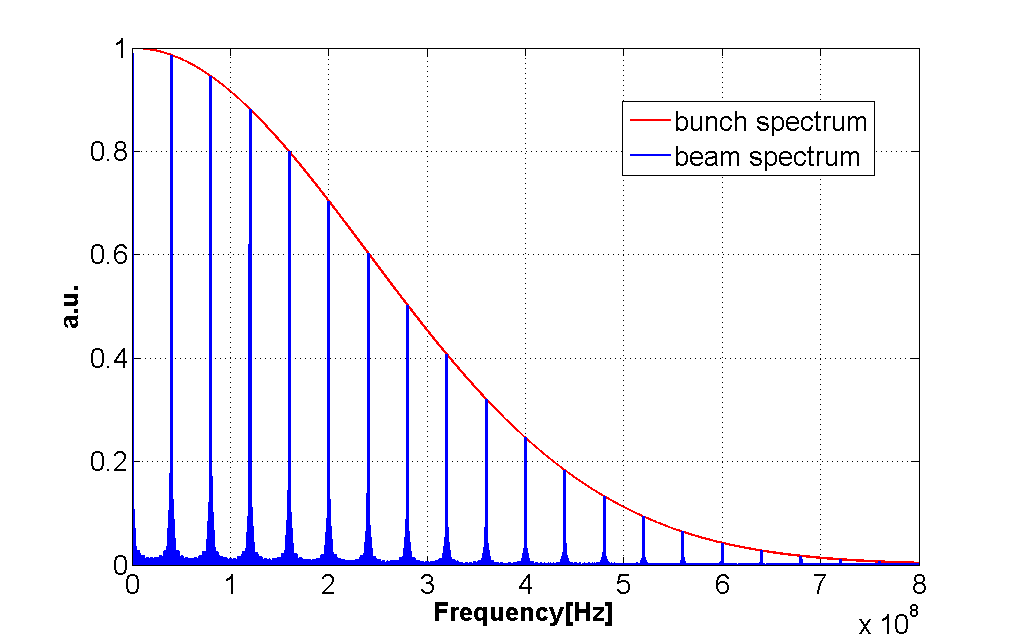 Overview
Review of the impedance for the SPS extraction kickers (MKE)
Power loss estimation
	-Power loss calculation method
	-Application to the SPS extraction kickers
Comparison with heating observations
Effect of the bunch distribution
Summary and Future Plans
Spectrum for the 25 ns beam distribution
Due to peak of the serigraphy, we carry out the full calculation of the power loss.
Low frequency components of the beam spectrum
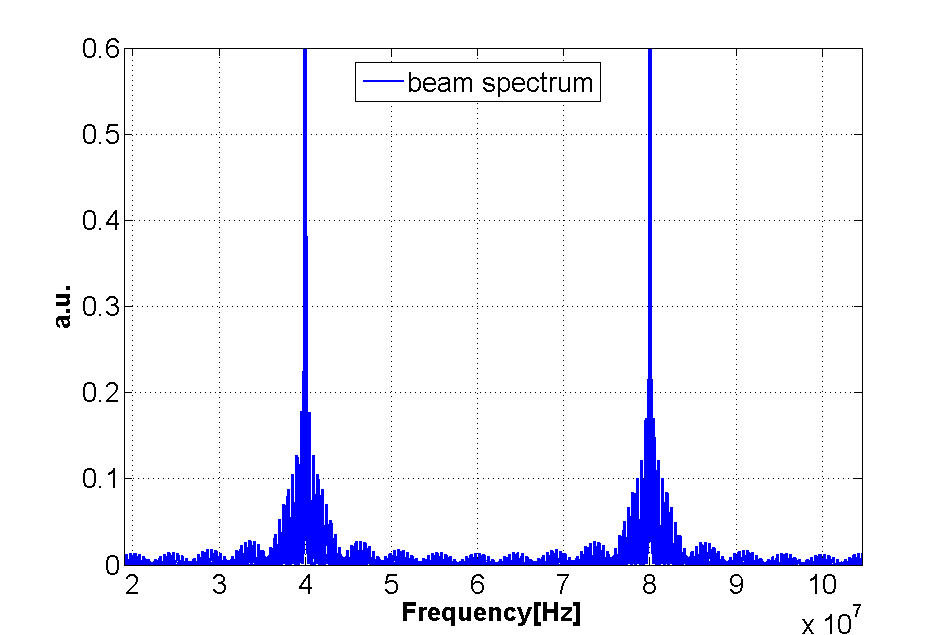 40 MHz
Power loss of MKE with and without serigraphy for the 25ns SPS beam
Due to the resonance introduced by the serigraphy the single bunch approximation differs from the full calculation because it does not account for coupled bunch
Power loss of MKE with and without serigraphy for the 25ns SPS beam
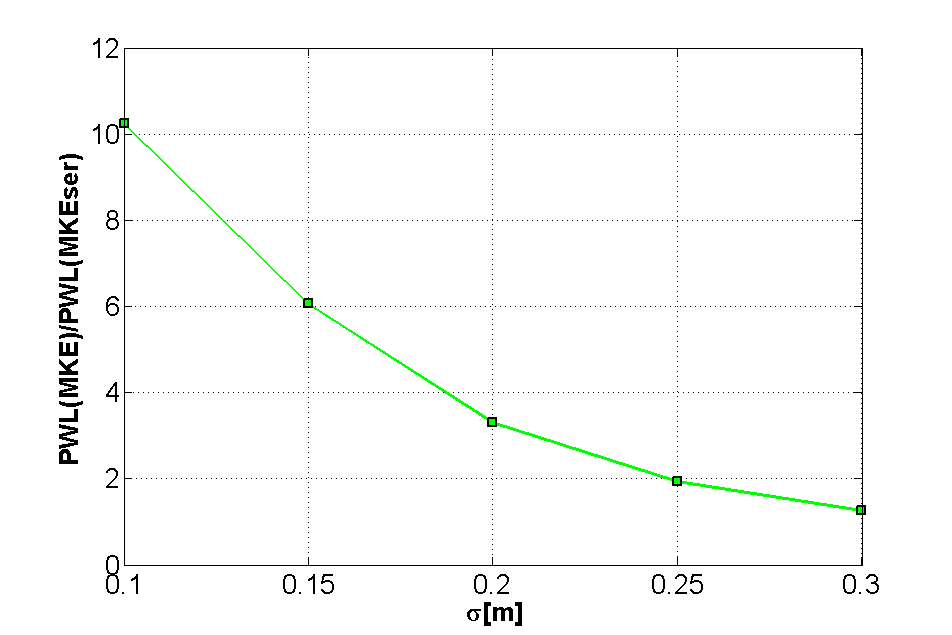 At σ=0.3 the PWL on the MKE without serigraphy is only 30%  larger than the PWL on the MKE with serigraphy
Power loss of MKE with and without serigraphy for the 50ns SPS beam
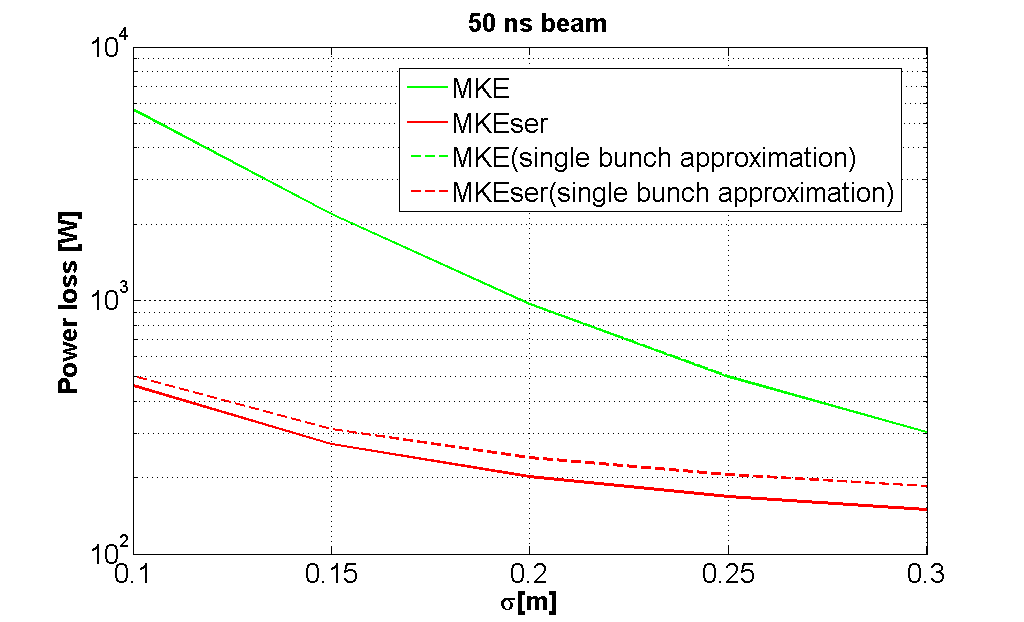 Due to the resonance introduced by the serigraphy the single bunch approximation differs from the full calculation because it does not account for coupled bunch
Comparing the power loss of 25 and 50 ns beam
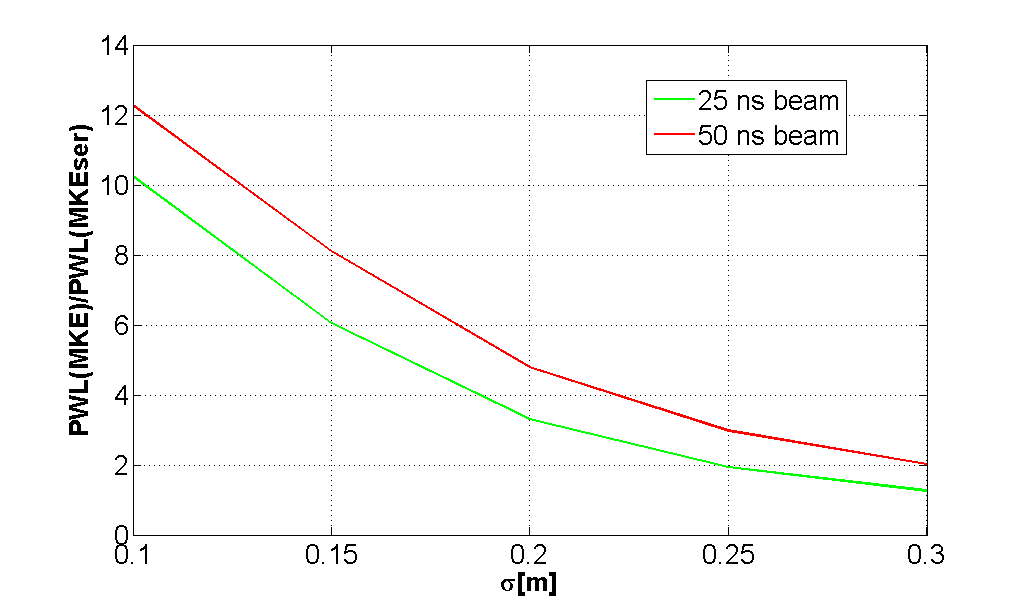 At flat bottom the PWL on the MKE without serigraphy is expected to be a factor 3-4.5 smaller than the MKE with serigraphy for the 25 ns beam and a factor 4.5-6 smaller for the 50 ns beam
At σ=0.3 the PWL on the MKE without serigraphy is only 30%  larger than the PWL on the MKE with serigraphy  for the 25 ns beam and a factor 2 larger for the 50ns beam
Overview
Review of the impedance for the SPS extraction kickers (MKE)
Power loss estimation
	-Power loss calculation method
	-Application to the SPS extraction kickers
Comparison with heating observations
Effect of the bunch distribution
Summary and Future Plans
Methods for calculation of PWL and T/t
Up to now we calculated the power loss in a regime with four batches circulating in the SPS. In order to compare with heating observation we need to consider the dynamics of the beam with the time
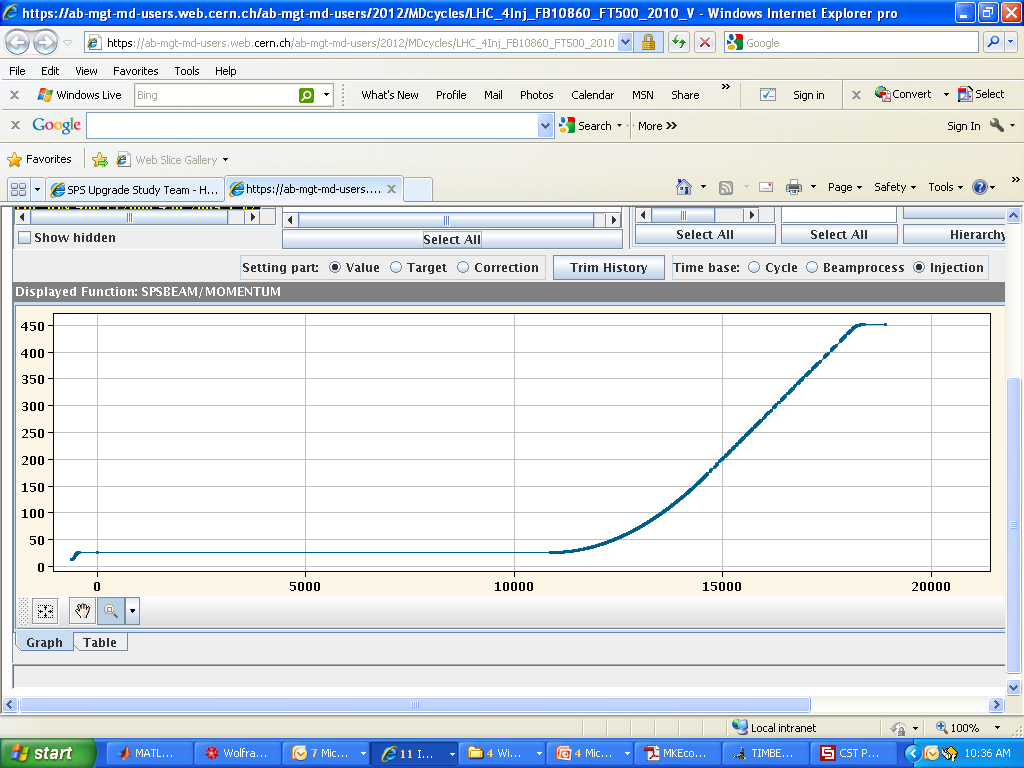 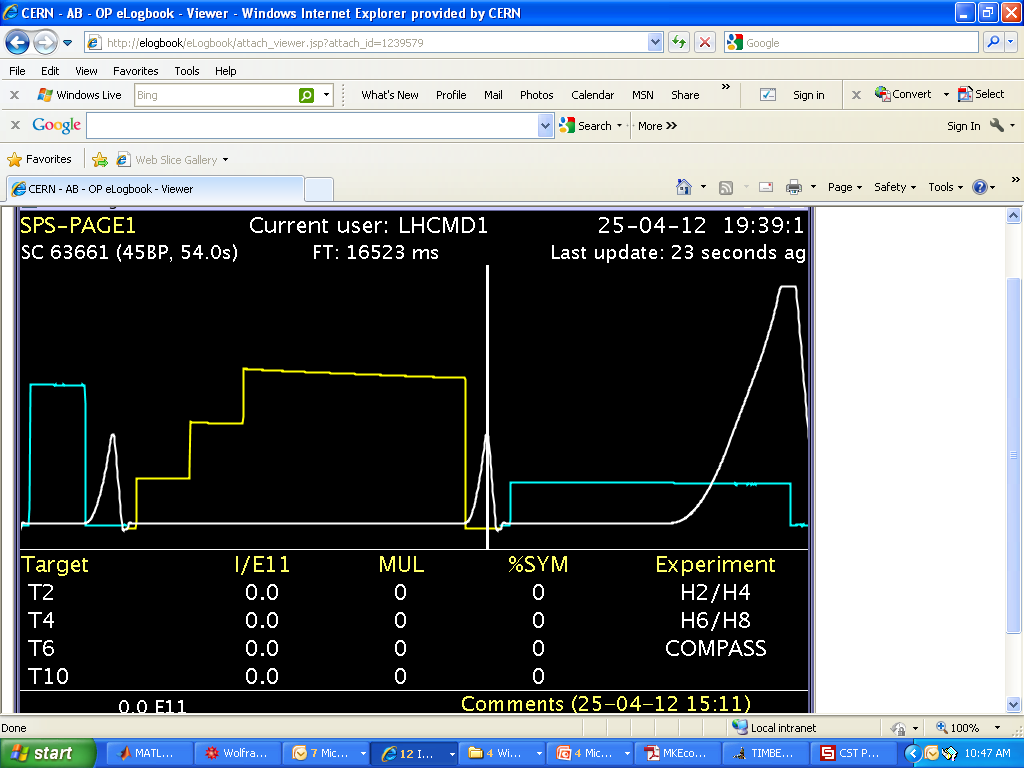 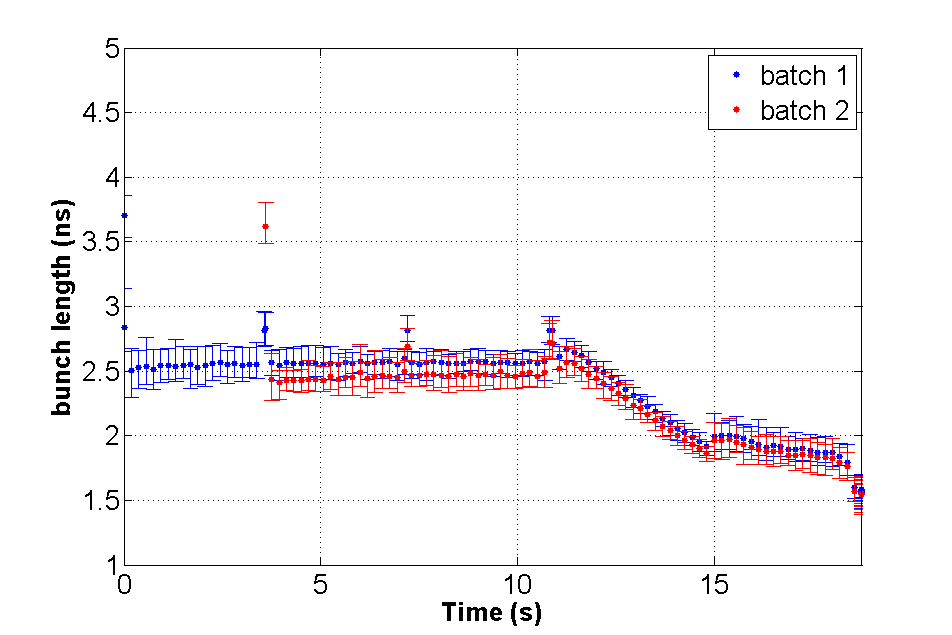 T. Argyropoulos
We assume the intensity per bunch unchanged
Methods for calculation of PWL and T/t
Renormalizing to the intensity the power loss  remains unchanged for 1,2 and 4 batches. This proves that to account the cycle effect we need to consider only the intensity change
Methods for calculation of PWL and T/  t
Up to now we calculated the power loss in a regime with four batches circulating in the SPS. In order to compare with heating observation we need to consider the dynamics of the beam with the time
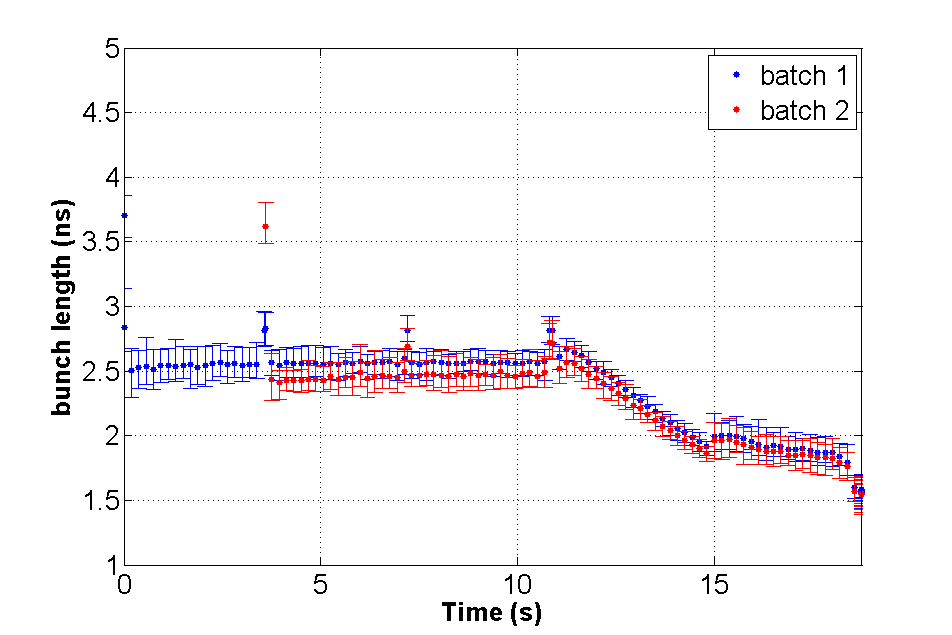 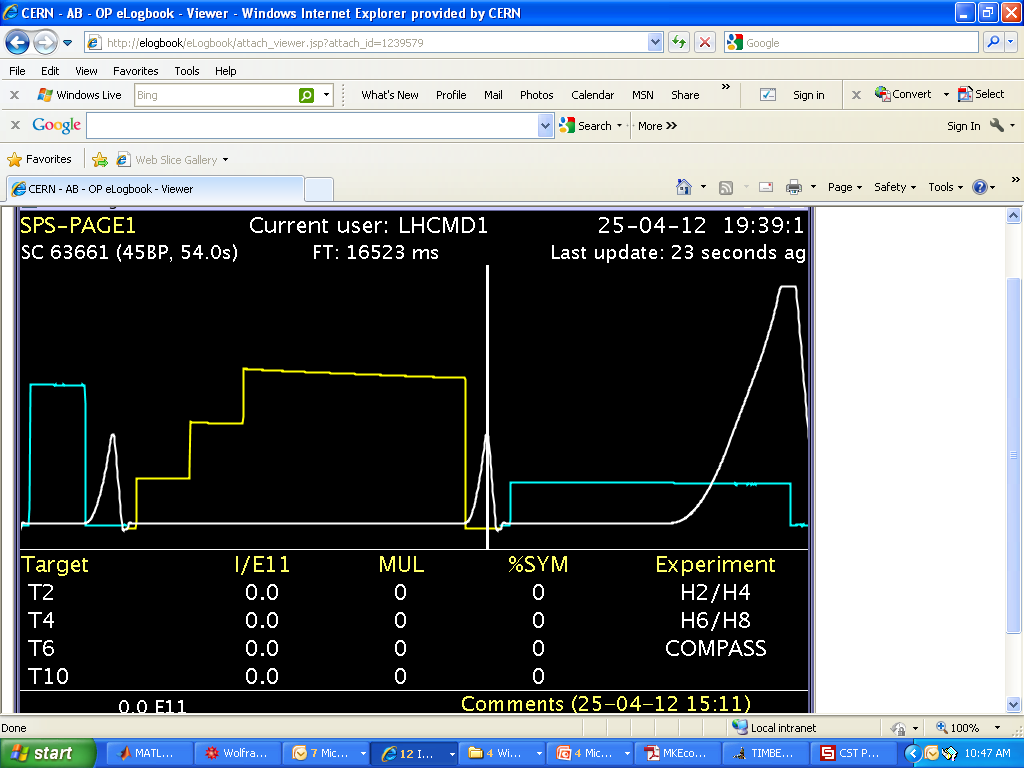 T. Argyropoulos
The power loss is assumed to be uniform distributed on the ferrite and the cooling system is not taken into account
"F is the cooling factor which is at least a factor of 2 (J. Uythoven et al, BEAM INDUCED HEATING OF THE SPS FAST PULSED MAGNETS, EPAC 2004)"
Cooling test bench: ferrite temperatures at different probe positions
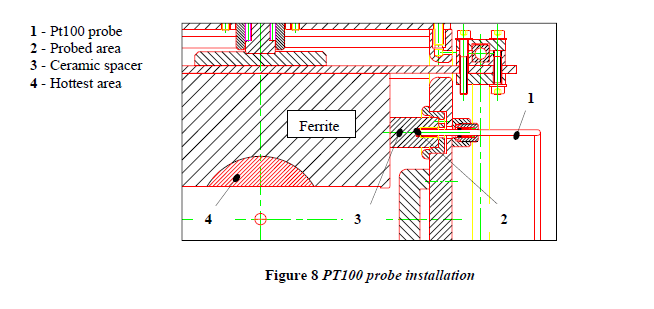 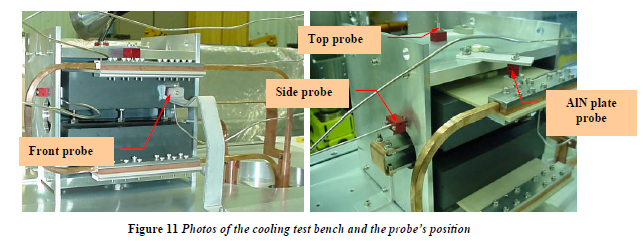 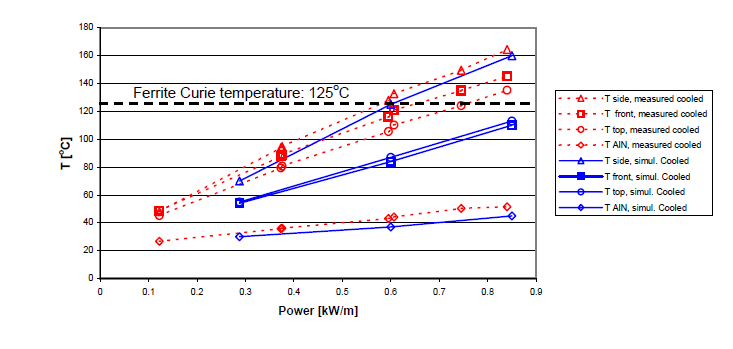 SPS Extraction Kicker Magnet Cooling Design M. Timmins, A. Bertarelli, J. Uythoven, E. Gaxiola  AB-Note-2004-005 BT  (Rev.2) TS-Note-2004-001 DEC (Rev. 2)
The front probe measures more or less the average temperature of the ferrite
25 April-26 April: 25 ns beam Ecloud studies
43 C
28 C
23 C
25 April-26 April: 25 ns beam Ecloud studies
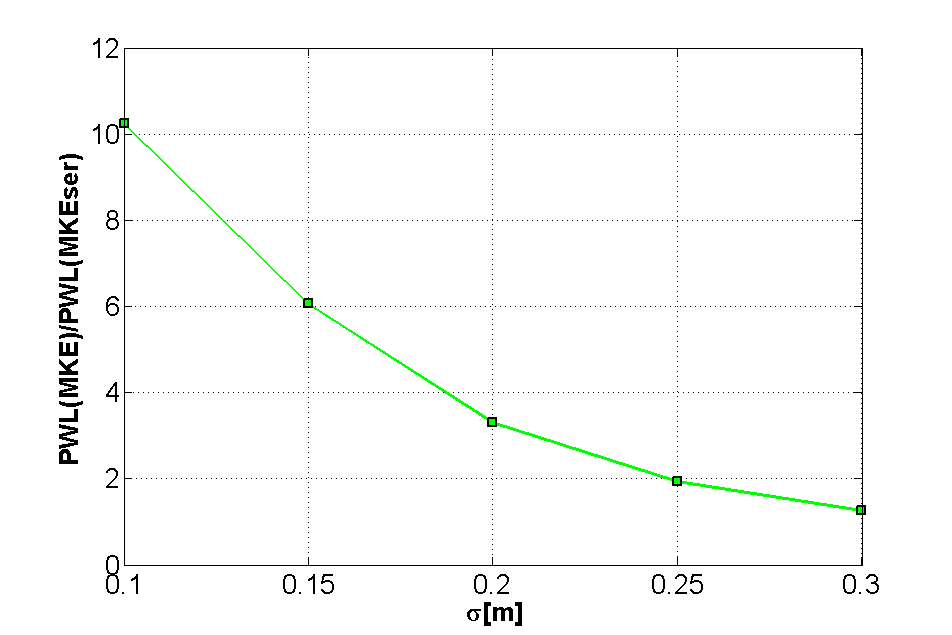 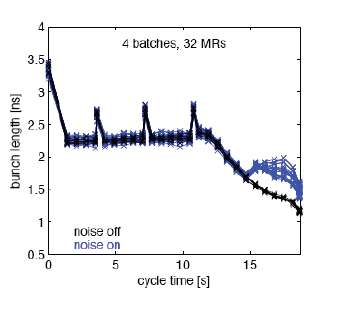 G. Papotti
We assume a bunch length of about 18 cm with the 25 ns beam at flat bottom
In very good agreement with the measured heating
25 April-26 April: 25 ns beam Ecloud studies
25 April-26 April: 25 ns beam Ecloud studies
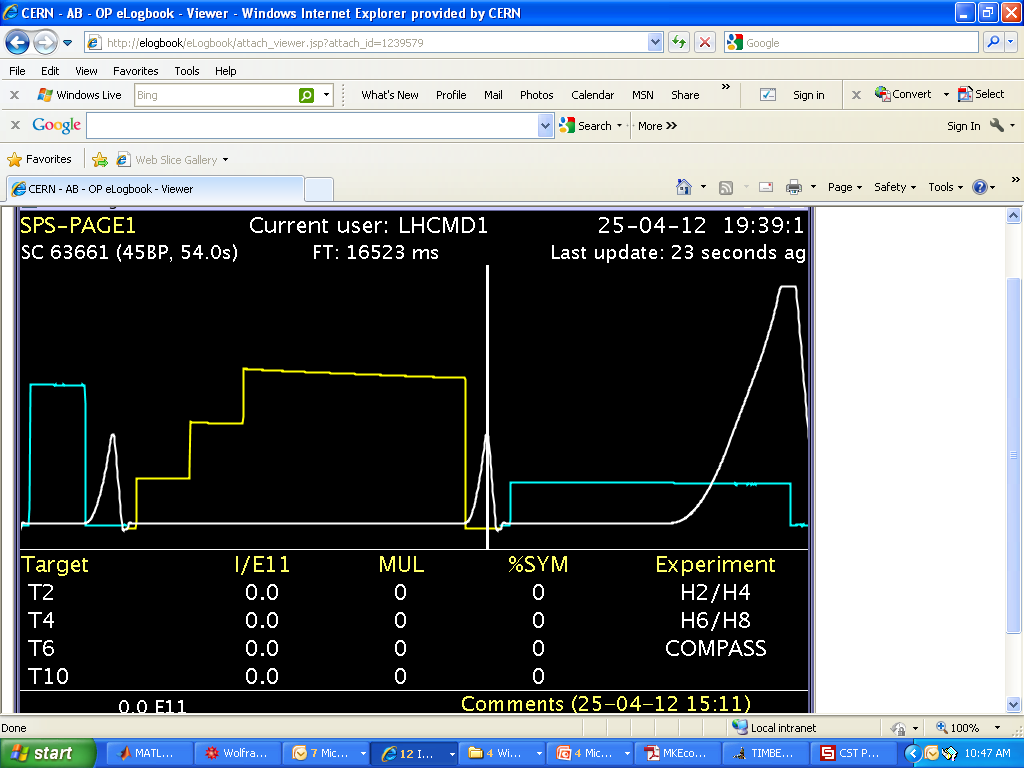 Each point is the integral of the intensity along the 25ns cycle
25 April-26 April: 25 ns beam Ecloud studies
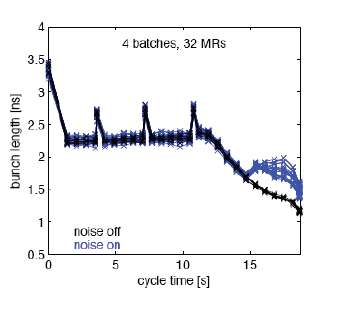 G. Papotti
TMKE  =19 [K]
“The cooling  is expected to reduce the heating at least of a factor 2 (J. Uythoven et al, BEAM INDUCED HEATING OF THE SPS FAST PULSED MAGNETS, EPAC 2004)"
25 April-26 April: 25 ns beam Ecloud studies
Deltat=3 hours
25 April-26 April: 25 ns beam Ecloud studies
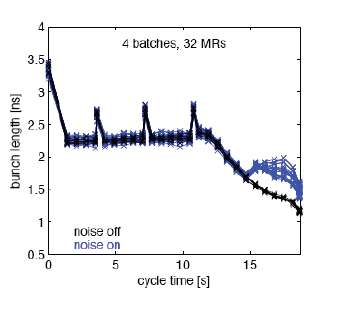 G. Papotti
TMKE  =11.5[K]
“The cooling  is expected to reduce the heating at least of a factor 2 (J. Uythoven et al, BEAM INDUCED HEATING OF THE SPS FAST PULSED MAGNETS, EPAC 2004)"
TMKE  =3 [K]
50 ns beam: statistics
50ns beam 8 of july: LHC Fill 2818
50ns beam 8 of july: LHC Fill 2818
Each point is the integral of the intensity along the 50 ns cycle
50ns beam 8 of july: LHC Fill 2818
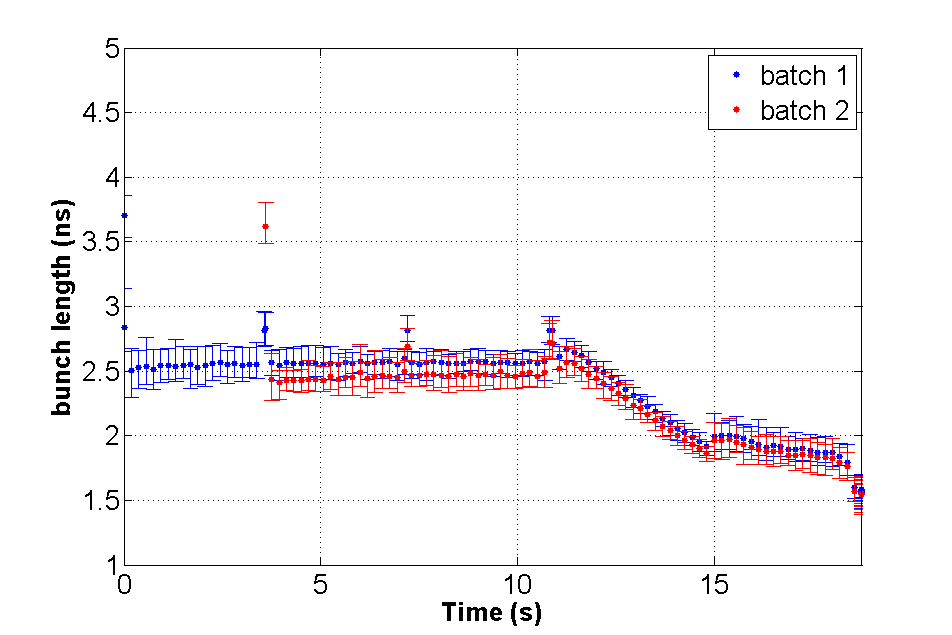 T. Argyropoulos
TMKE  =7.5[K]
“The cooling  is expected to reduce the heating at least of a factor 2 (J. Uythoven et al, BEAM INDUCED HEATING OF THE SPS FAST PULSED MAGNETS, EPAC 2004)"
TMKE  =1.5[K]
50ns beam 8 of july: LHC Fill 2818
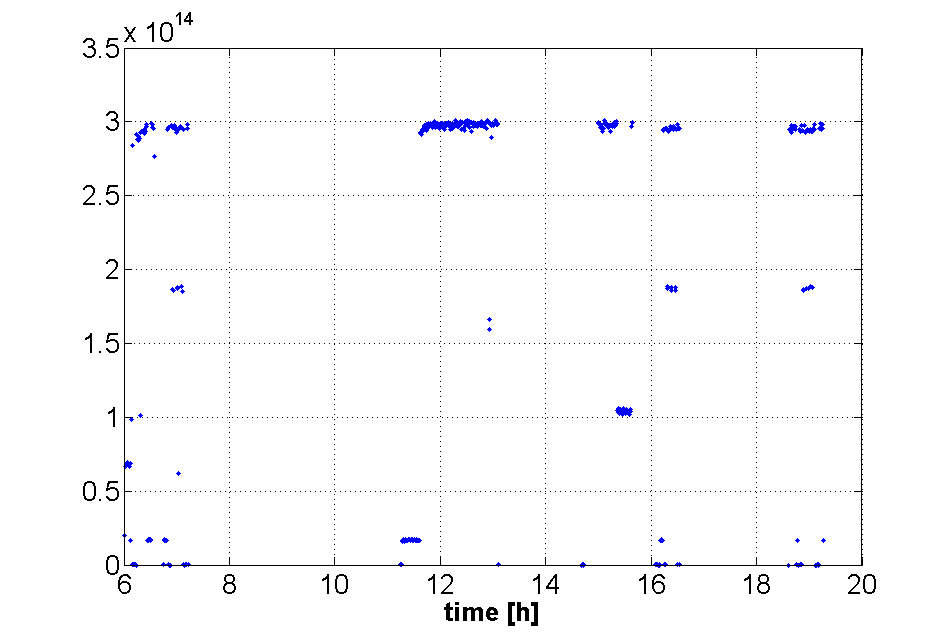 The integral of the intensity along the 50ns cycle is almost constant
Deltat=1.3 hours
50ns beam 8 of july: LHC Fill 2818
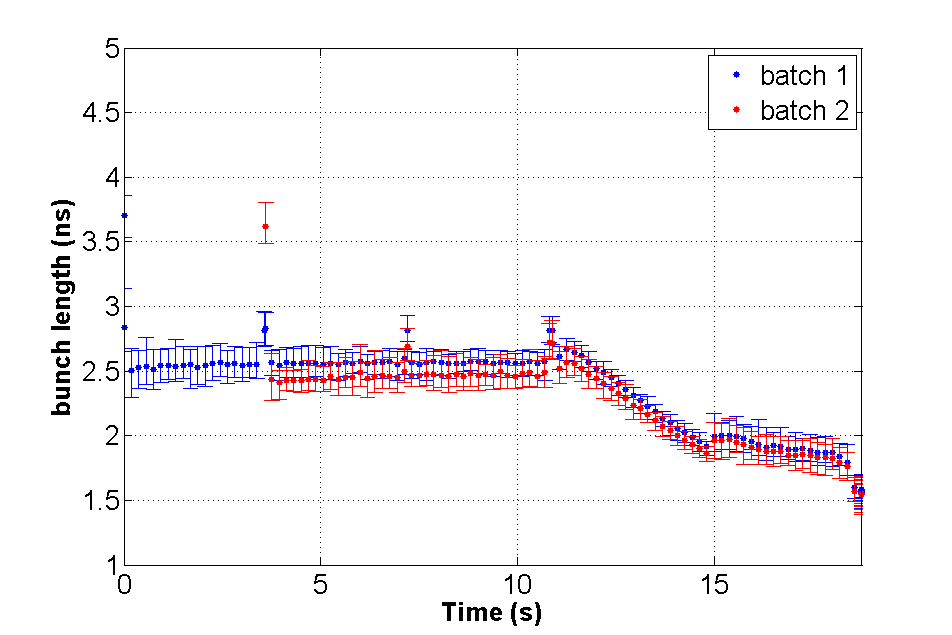 T. Argyropoulos
TMKE  =4.5[K]
“The cooling  is expected to reduce the heating at least of a factor 2 (J. Uythoven et al, BEAM INDUCED HEATING OF THE SPS FAST PULSED MAGNETS, EPAC 2004)"
TMKE  =1[K]
Overview
Review of the impedance for the SPS extraction kickers (MKE)
Power loss estimation
	-Power loss calculation method
	-Application to the SPS extraction kickers
Comparison with heating observations
Effect of the bunch distribution
Summary and Future Plans
Effect of tails
Effect of tails
Lobes due to the truncation. This situation is unrealistic but is one of the worst conditions for lobes. The decay in frequency is very slow.
Effect of tails
The power loss on the MKE with and without serigraphy calculated with the truncated Gaussian starts to differ from the one calculated using the Gaussian distribution only for truncation below 2.5σ
Effect of core profile
Effect of core profile
Effect of core profile
Effect of core profile
BQM
FWHM
Effect of core profile
Overview
Review of the impedance for the SPS extraction kickers (MKE)
Power loss estimation
	-Power loss calculation method
	-Application to the SPS extraction kickers
Comparison with heating observations
Effect of the bunch distribution
Summary and Future Plans
Summary
The peak due to the serigraphy was accurately characterized
A power loss calculation formalism was presented and applied to the MKE kickers for the SPS 25 and 50 ns beam. The limitations of the single bunch approximation were discussed.
The PWL ratio between the PWL on the shielded MKE and the unshielded MKE has been found in very good agreement with the measured heatings 
An attempt of calculation of the T/  t was presented and found to be in good agreement with the measured T/  t 
The dependence of the PWL with the bunch distribution was investigated
The good agreement with respect to the beam induced heating observed in the machine is also a confirmation with beam of the SPS kicker impedance model
Future plans: MD proposal
25 ns at 30 cm
		The model predicts that the power loss on the  	MKE without serigraphy is only a 30% larger with respect to the  MKE with serigraphy (better after a technical stop)
50ns at injection
		To eliminate in the analysis the uncertainity due to 	the time evolution of the bunch length
25 or 50ns coasting beam
		“Static” situation that cuold be simply benchmarked 	with the model (ideally, because in reality bunch 	lengths and intensities will change in time)
Thank you very much for your attention